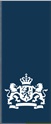 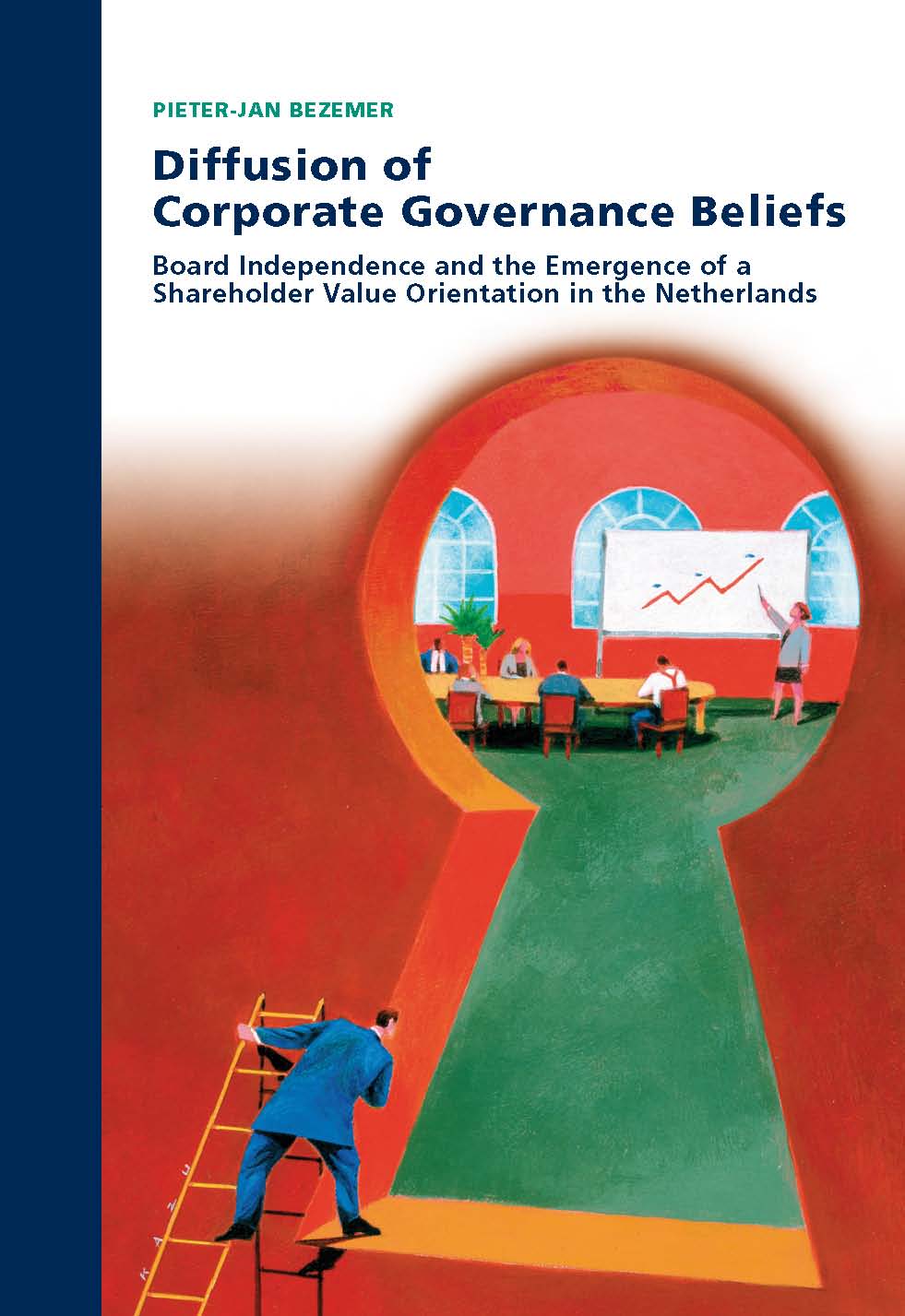 مفتشية التعليم
هولندا
ما نوع التغذية الراجعة التي تسهم في تطوير المدارس؟
بيرت ليشتنبرغ
مفتش إستراتيجي
منظمه التعاون الاقتصادي والتنمية – مكتب التربية العربي لدول الخليج
٢٧ مارس ٢٠١٩
التغذية الراجعة في هولندا
الحكم على الجودة وأوصافها.
توصيات للتطوير.
تقرير للمدرسة.
رسالة من المدرسة إلى أولياء الأمور.
إتاحة التقرير على شبكة الانترنت.
قائمة المدارس ذات الأداء المنخفض.
مناقشة التغذية الراجعة.
التحدث مع المجلس الإشرافي.
١. الحكم على الجودة وأوصافها
الحكم: كافية / غير كافية
رسالة قوية، قاعدة جيدة لإعادة التقويم.
أوصاف الجودة
وضّح، يمكن أن يساعد ذلك على التطوير.
فقط للمناطق والمعايير التي يتم الحكم عليها!
تجربتنا مع الجودة غير الكافية: 
في بادئ الأمر تم الاعتراض على القرار؛
ثم تم قبول القرار؛
ثم تم التحفيز للتطوير.
٢. توصيات للتطوير
في هولندا:

لا، نحن لا نقدم توصيات، ولكن يجب أن يكون إثبات الحكم واضحًا بما يكفي لمعرفة ما يجب تحسينه، وليس كيفية تحسينه.
الأسباب:  
لأن المدارس مستقلة.
لأننا لا نريد إعادة تقويم توصياتنا.
٣. تقرير للمدرسة
في هولندا:  

نعم، وفقًا للقانون، نقوم بعمل تقرير للمدرسة من كل تقويم.

استخدام قالب ومعلومات حول: 
عملية التقويم.
الحكم وأدلته.
في حالة إعادة التقويم، ماذا نقوّم ومتى نقوم بذلك (السنة الأولى). 
إرسال مسودة التقرير إلى المدرسة، ليتم التأكد من الحقائق، ثم إعداد التقرير النهائي.
٤. رسالة إلى أولياء الأمور
في هولندا:

نعم، في جميع المراحل المدرسية.

في حال وجود مدرسة ذات أداء منخفض (تضم مجموعة معايير مهمة غير متبعة) تقوم المدرسة بإخطار أولياء الأمور.
٥. إتاحة التقرير على شبكة الانترنت
في هولندا:

نعم، وفقًا للقانون، تتاح جميع التقارير للجميع. 

ننشر التقرير على موقعنا الإلكتروني بعد الأسبوع الخامس من تاريخ الانتهاء من التقرير النهائي.
٦. قائمة المدارس ذات الأداء المنخفض
في هولندا: 

نعم، ننشر شهريًّا قائمة تضم جميع المدارس ذات الأداء المنخفض تلك الفترة. 

ولكي يتم حذف اسم مدرسة من تلك القائمة، يجب أن يُعاد تقويم المدرسة وتُظهر نتائج كافية.
٧. مناقشة التغذية الراجعة
في هولندا: 

نعم، نناقش دومًا مع مجلس الإدارة مسودة التقرير. 

ونعم، يمكن للمدرسة / الفريق طلب مناقشة التغذية الراجعة بعد التقرير النهائي.
٨. التحدث مع المجلس الإشرافي
في هولندا:

نعم، نتحدث مع المجلس الإشرافي.

خلال التقويم الممتد لأربع سنوات، نتواصل مع المجلس الإشرافي لنقل المعلومات.
في حال حدوث مشاكل كبيرة، نتواصل مع المجلس ونتحدث عن سياساتهم وإدارتهم.
يعمل مجلس الإدارة المدرسية تحت مظلة المجلس الإشرافي، ويحدد المجلس الإشرافي السياسات والإدارة ويقدم النصائح للمجلس المدرسي.
٩. ما الأسلوب الأمثل؟
في هولندا، ندمج ما بين الأساليب المختلفة ووجدنا أن هذا النهج فاعل.
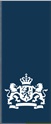 مفتشية التعليم
هولندا
الأسئلة